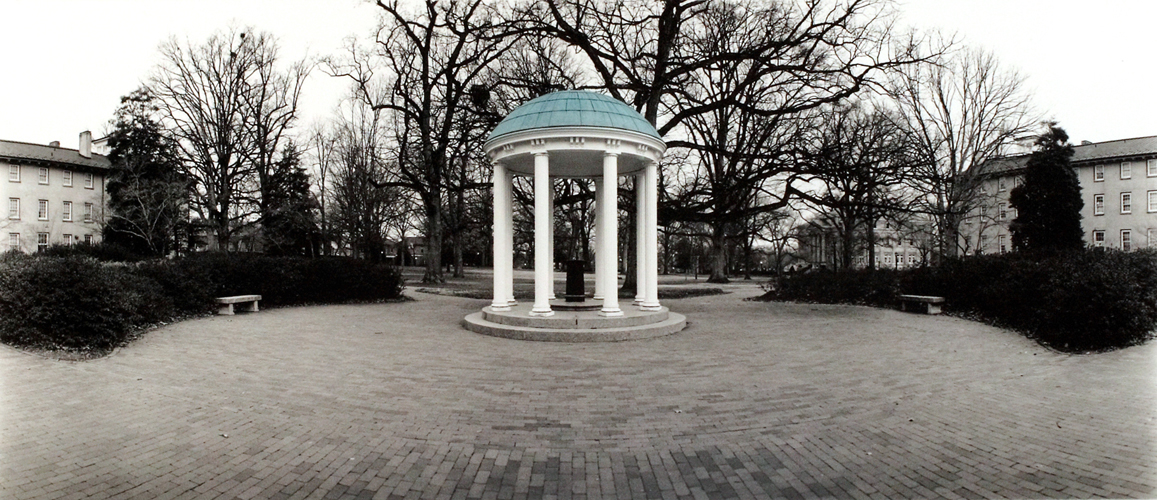 Consulting Skills and Frameworks
Workshop 
BUSI 554
Spring 2013
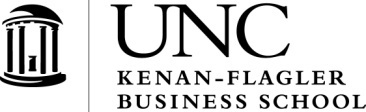 Dr. Paul Friga
Slides available on Canvas
Our action plan for today – The Consulting Skills and Frameworks Workshop
2
Pre-reading:  The McKinsey Engagement; Assignment:  Myers Briggs online test
We have three primary goals
3
Learn the TEAM FOCUS methodology
Understand that support material exists
Apply the material in a mini case and get to know your teammates
What is consulting, in a nutshell?
4
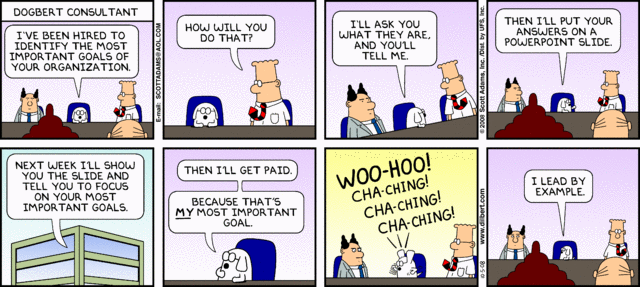 Welcome packages for today
5
Schedule
TEAM FOCUS – rules of engagement and map
Frame and Organize – template
Understand and Synthesize – Executive Summary template
List of teams and rooms assignments
Pittsburgh Symphony Orchestra case material
Our action plan for today – The Consulting Skills and Frameworks Workshop
6
Pre-reading:  The McKinsey Engagement; Assignment:  Myers Briggs online test
The TEAM FOCUS framework and supporting “Rules of Engagement”
7
TEAM
FOCUS
Source:  The McKinsey Engagement, Friga, Paul, McGraw-Hill, 2008
The FOCUS Analytical Process Map
8
Info
Finding
Info Type 1
Hypo-thesis 1
Insight 1
Info
Info Type 2
Finding
Key Question
Hypo-thesis 2
Insight 2
Recommend
Info
Info Type 3
Info
Finding
Info Type 4
Hypo-thesis 3
Insight 3
Iterate
Toolkit 2. - Frame 
Determining the Key Questions & Scope
TEAM FOCUS Toolkits can be used in implementation
Toolkit 6. - Synthesize
Telling the Story
Toolkit 1. - TEAM 
Working Effectively in Teams
Toolkit 3. - Organize
Visualizing the Story & Designing the Analysis
Toolkit 5. – Understand
Determining the        “So Whats”
Toolkit 4. - Collect
Collecting Primary & Secondary Data
Audience assessment 
Pyramid principle
Delivery tips
Team charter
Personality profiles
Development plan
Influence tools
Feedback forms
Storyboarding
Slide and chart design
Analysis tools
9
Issue trees
Frameworks
Content map
Kickoff deck
Third-party research
Benchmarking
Interviews
Focus groups
Surveys
Key questions
Process map
Scope of work letter
Nondisclosure agreement
The Toolkits are available on the STAR sharepoint site as well as the UNC Consulting Resources sharepoint site, and on Canvas.
Let’s apply these ideas to a (once) popular business reality show
10
Use your TEAM FOCUS handout to identify what went wrong.
Our action plan for today – The Consulting Skills and Frameworks Workshop
11
Pre-reading:  The McKinsey Engagement; Assignment:  Myers Briggs online test
Toolkit 2. - Frame 
Determining the Key Questions & Scope
TEAM FOCUS Toolkits can be used in implementation
Toolkit 6. - Synthesize
Telling the Story
Toolkit 1. - TEAM 
Working Effectively in Teams
Toolkit 3. - Organize
Visualizing the Story & Designing the Analysis
Toolkit 5. – Understand
Determining the        “So Whats”
Toolkit 4. - Collect
Collecting Primary & Secondary Data
Audience assessment 
Pyramid principle
Delivery tips
Team charter
Personality profiles
Development plan
Influence tools
Feedback forms
Storyboarding
Slide and chart design
Analysis tools
12
Issue trees
Frameworks
Content map
Kickoff deck
Third-party research
Benchmarking
Interviews
Focus groups
Surveys
Key questions
Process map
Scope of work letter
Nondisclosure agreement
The Toolkits are available on the STAR sharepoint site as well as the UNC Consulting Resources sharepoint site.
Personality profiles are not perfect – so use them with caution
13
You can improve your interactions using Myers Briggs
14
Identify interaction opportunities
Learn your default personality (e.g. Myers Briggs)
Learn how to identify others’ types
Understand the influence styles and tactics
Practice using multiple styles/tactics
Understand the importance of listening
The scaling is done on a continuum
15
Extraversion
Introversion
(Direction of Focus)
(Direction of Focus)
Intuitive
Sensing
(Ways of gathering information)
Thinking
Feeling
(Ways of coming to conclusions, decision making)
Judgment
Perception
(Attitude toward the outer world)
So What is Your Sign?
Source:  Fleisher & Bensoussan, 2002
Myers-Briggs Scale Items
16
16
Source:  Fleisher & Bensoussan, 2002
How do we compare to others?
17
The following slides were compiled real time from the 180 consulting and STAR Program students in the audience in January 2013
The first slide is a count of the different types represented in the class
The second slide compares the class to the general population as well as “managers” in graphical form
The third slide makes the same comparison in tabular form
What insights can your draw?
Spring 2013 TEAM FOCUS Workshop
How do we compare to managers and the US population? – Class of 2013
19
Spring TEAM FOCUS 2012 Workshop
Working with the different types - Extroverts
21
Create a social environment for work
Give them assignments 
Involve them in brainstorming and planning
Use their presentation skills
Avoid asking them to work alone on long projects
Working with the different types - Introverts
22
Expect them to say less in meetings
Give them work to do aloud
Allow them to write their ideas before presenting them
Avoid interrupting them unnecessarily
Make social interactions safe (don’t embarrass them in public)
Be patient and a good listener
Working with the different types - Sensors
23
Be specific and factual
Provide evidence to support conclusions
Don’t ask them to take things on faith
Outline plans step by step
Make recommendations practical and show the feasibility
Provide examples and anecdotes from experience
Working with the different types - Intuitors
24
Use their ability to make leaps of faith and see the big picture
Use them to challenge the status quo and to play “Devil’s Advocate”
Ask them to theorize and think about possibilities
Allow them to daydream
Don’t overload them with details
Working with the different types - Thinkers
25
Be logical, analytical and objective
State the principles involved
Be well organized
Use graphs and data
Ask them to review and assess your own analysis
Remind them of the human impacts of decisions
Working with the different types - Feelers
26
Show a concern for the effects of plans and decisions on other people
Be responsive to them
Use their interpersonal skills to build teams and relationships
Ask them to evaluate how people will respond to a decision
Use them to determine what is important
Working with the different types - Judgers
27
Be as time conscious as possible
Use detailed agendas
Make materials neat
Avoid surprising them and changing things at the last minute
Use them to monitor time and “to do” lists
Ask for assistance in project management
Working with the different types - Perceivers
28
Be flexible and adaptable
Avoid giving them tight deadlines
Be process focused and ask them to evaluate processes
If last-minute changes are necessary – ask them to handle them
Use for exploratory or new assignments
Don’t expect them to monitor time well
Team Assignment
29
Go to break out rooms
Introduce each other and share Myers Briggs results
Identify potential issues that might arise
Brainstorm ideas for dealing with issues
Our action plan for today – The Consulting Skills and Frameworks Workshop
30
Pre-reading:  The McKinsey Engagement; Assignment:  Myers Briggs online test
Toolkit 2. - Frame 
Determining the Key Questions & Scope
TEAM FOCUS Toolkits can be used in implementation
Toolkit 6. - Synthesize
Telling the Story
Toolkit 1. - TEAM 
Working Effectively in Teams
Toolkit 3. - Organize
Visualizing the Story & Designing the Analysis
Toolkit 5. – Understand
Determining the        “So Whats”
Toolkit 4. - Collect
Collecting Primary & Secondary Data
Audience assessment 
Pyramid principle
Delivery tips
Team charter
Personality profiles
Development plan
Influence tools
Feedback forms
Storyboarding
Slide and chart design
Analysis tools
31
Issue trees
Frameworks
Content map
Kickoff deck
Third-party research
Benchmarking
Interviews
Focus groups
Surveys
Key questions
Process map
Scope of work letter
Nondisclosure agreement
The Toolkits are available on the STAR sharepoint site, UNC Consulting Resources sharepoint, and the Canvas site.
The FOCUS Analytical Process Map
32
Info
Finding
Info Type 1
Hypo-thesis 1
Insight 1
Info
Info Type 2
Finding
Key Question
Hypo-thesis 2
Insight 2
Recommend
Info
Info Type 3
Info
Finding
Info Type 4
Hypo-thesis 3
Insight 3
Iterate
Identify key question
Develop information tree
Formulate hypotheses
33
H-1
H-2
H-3
Create a content map
34
H-1:
H-2:
H-3:
Introductions the Pittsburgh Symphony Orchestra
35
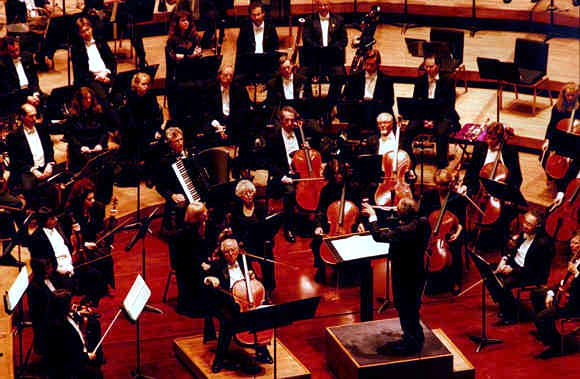 Play
Team Assignment
36
Go to break out rooms
As a team, fill out the Frame and Organize Templates
Everyone keep a copy as there will be a homework assignment that utilizes this knowledge
Our action plan for today – The Consulting Skills and Frameworks Workshop
37
Pre-reading:  The McKinsey Engagement; Assignment:  Myers Briggs online test
SYNTHESIZE: Storyline Logic
TEMPLATES
38
Use structured logic
Try to stay MECE
Look from the decision-maker’s perspective
Governing Thought
What wouldhave tobe true?
Specific Recommendations
Whatwouldhave tobe true?
Support(conclusions/facts)
Source:  The McKinsey Engagement by Paul N. Friga
O
M
T
A
U
E
F
C
S
Executive Summary/Storyline Template
Governing Thought
 (answer to the key question and summarizes the statements)
Statement #1
Statement #2
Statement #3
Recommendations
Benefits
Reasons
Phases
Supporting Evidence
Supporting Evidence
Supporting Evidence
Findings
Facts
Charts
Diagrams
The FOCUS Analytical Process Map
40
Info
Finding
Info Type 1
Hypo-thesis 1
Insight 1
Info
Info Type 2
Finding
Key Question
Hypo-thesis 2
Insight 2
Recommend
Info
Info Type 3
Info
Finding
Info Type 4
Hypo-thesis 3
Insight 3
Iterate
Toolkit 2. - Frame 
Determining the Key Questions & Scope
TEAM FOCUS Toolkits can be used in implementation
Toolkit 6. - Synthesize
Telling the Story
Toolkit 1. - TEAM 
Working Effectively in Teams
Toolkit 3. - Organize
Visualizing the Story & Designing the Analysis
Toolkit 5. – Understand
Determining the        “So Whats”
Toolkit 4. - Collect
Collecting Primary & Secondary Data
Audience assessment 
Pyramid principle
Delivery tips
Team charter
Personality profiles
Development plan
Influence tools
Feedback forms
Storyboarding
Slide and chart design
Analysis tools
41
Issue trees
Frameworks
Content map
Kickoff deck
Third-party research
Benchmarking
Interviews
Focus groups
Surveys
Key questions
Process map
Scope of work letter
Nondisclosure agreement
The Toolkits are available on the STAR sharepoint site as well as the UNC Consulting Resources sharepoint site and Canvas.
The problem-solving and presentation processes each have their own unique steps.
42
The problem-solving process:
Preliminary Hypothesis
Data
Conclusions
Recommendations
So what?
The presentation process:
Recommendations
Conclusions
Data
The McKinsey Mind – Rasiel and Friga  2001
Recommendations
Conclusion
Conclusions
Conclusion
F
F
F
F
F
F
F
F
F
F
F
F
Objectives
Strategies
Strategies
Strategies
T
T
T
T
T
T
T
T
T
S
S
S
S
S
S
S
S
S
S
S
The Pyramid Principle structures reports to emphasize the logic and support.
43
Key
F = Findings
T = Tactics
S = Steps
How?
Source: “Think Your Way to Clear Writing”  - Barbara Minto, Journal of Management Consulting,
Toolkit 2. - Frame 
Determining the Key Questions & Scope
Toolkit 6. - Synthesize
Telling the Story
Toolkit 1. - TEAM 
Working Effectively in Teams
TEAM FOCUS Toolkits can be used in implementation
Toolkit 3. - Organize
Visualizing the Story & Designing the Analysis
Toolkit 5. – Understand
Determining the        “So Whats”
Toolkit 4. - Collect
Collecting Primary & Secondary Data
Audience assessment 
Pyramid principle
Delivery tips
Team charter
Personality profiles
Development plan
Influence tools
Feedback forms
Storyboarding
Slide and chart design
Analysis tools
44
Issue trees
Frameworks
Content map
Kickoff deck
Third-party research
Benchmarking
Interviews
Focus groups
Surveys
Key questions
Process map
Scope of work letter
Nondisclosure agreement
The Toolkits are available on the STAR sharepoint site as well as the UNC Consulting Resources sharepoint site.
Consultants are a different breed
45
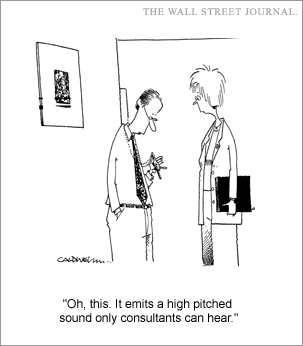 Homework Assignment
46
Individually create a high-level storyline for your ideas on the PSO case based on fact packs and insights from this workshop
You may use the template provided in this deck or hard copy (handwritten or typed is fine) include your name on what you submit 
Deadline:  Your first regularly scheduled day of class
We have three primary goals today
47
Learn the TEAM FOCUS methodology
Understand that support material exists
Apply the material in a mini case and get to know your teammates
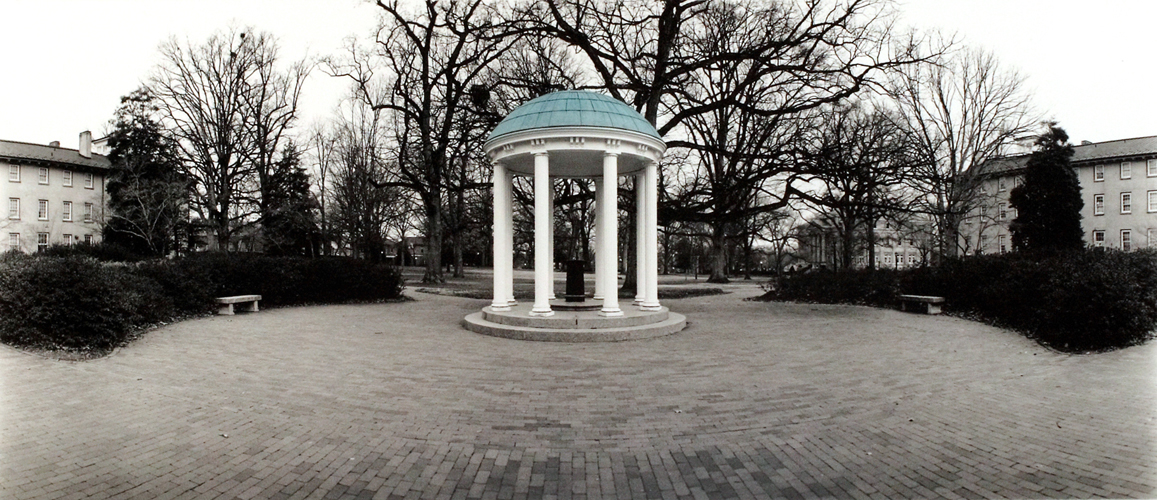 Consulting Skills and Frameworks
Thank you!
Have a great night!
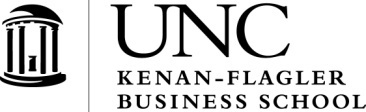 Consulting Skills and FrameworksMBA 826Spring, 2013Class 2
Professor:  Paul Friga
Today’s Action Plan
50
Course Overview
51
Class 1
Intro to TEAM FOCUS
Class 2
Frame, Organize, Collect
Class 3
Understand and Synthesize
Class 4
Talk, Evaluate, Assist, Motivate
Class 6
Strategy and Operations
Class 7
Finance and Marketing
Class 3
Understand and Synthesize
Class 4
Talk, Evaluate, Assist, Motivate
Consulting Skills
TEAM FOCUS
Frameworks
Tools to Frame the Problem
Class 5
Case Competition #1
Class 8
Case Competition #2
Consulting Skills & Frameworks – Detailed Course Schedule
52
Consulting Skills & Frameworks – Detailed Course Schedule
53
The course is designed to teach you to think and act like a consultant
54
Learn and apply the core consulting process skills         FOCUS:  problem solving methodologyTEAM:  methodology for high-performing teams
Learn to apply key content frameworks    (strategy and marketing from Frameworks Toolkits)
Learn to do this under “real world” conditions                 (become gurus of rapid problem solving – rinse and repeat)
Note: The expectation is that each student will work approximately 2+ hours (reading or working in teams) outside of class for every hour in class (so about 6 hours of outside work per 3 hour class).
The class can build your skills in critical areas
55
Source:  Wall Street Journal, 2006
The TEAM FOCUS Model and Supporting     “Rules of Engagement”
56
TEAM
FOCUS
Source:  The McKinsey Engagement, Friga, Paul, McGraw-Hill, 2008
The FOCUS Analytical Process Map
57
Pivotal Question/
Hypothesis
Info
Finding
Info Type 1
Insight 1
Info
Info Type 2
Pivotal Question/
Hypothesis
Finding
Key Question
Insight 2
Recommend
Info
Info Type 3
Pivotal Question/
Hypothesis
Info
Finding
Info Type 4
Insight 3
Iterate
Course readings
58
Book:  The McKinsey Engagement (2008), Paul Friga
Online Videos: TEAM FOCUS videos to supplement readings
http://paulfriga.com/index.php?pid=3 
Online Toolkits: Toolkits on TEAM FOCUS and frameworks
https://home.kenan-flagler.unc.edu/Resources/consulting/Pages/default.aspx 
Coursepack: Consulting Skills & Frameworks Coursepack
Contains two cases for homework assignments
Available through Study.net / EVC Club
Attendance Policy
59
Attendance is required for all classes.  In the case of an unavoidable conflict:
Email me, in advance if possible, with a brief explanation
Plan to attend the alternate section if you cannot make your section’s time. This is only for unavoidable conflicts and must be pre-approved
Absences due to force majeure circumstances may be excused; absences due to trade-off decisions you make are typically not excused
Unexcused absences will limit your grade:
 You cannot get an H with 2 or more unexcused absences
 You cannot get a P with 3 or more unexcused absences
 Late to class 2 times is equivalent to 1 unexcused absence
Grading methodology will emphasize both team and individual performance
60
Approximate Distribution
[Speaker Notes: Change date format and include on both sides]
The class will be a mix of electronic and hard copy assignments and readings
61
[Speaker Notes: Find work I already did.]
Today’s Action Plan
62
Learnings
63
Any take-aways/insights from the workshop?
Anyone still owing the make up assignment – could you give us 10 minutes please?
Today’s Action Plan
64
FOCUS Deep Dive
65
The files are located in UNC Consulting Resources (KFBS Site) as well as Canvas
[Speaker Notes: Find work I already did.]
Today’s Action Plan
66
Frame and Organize Examples
67
Frame and Organize Examples
68
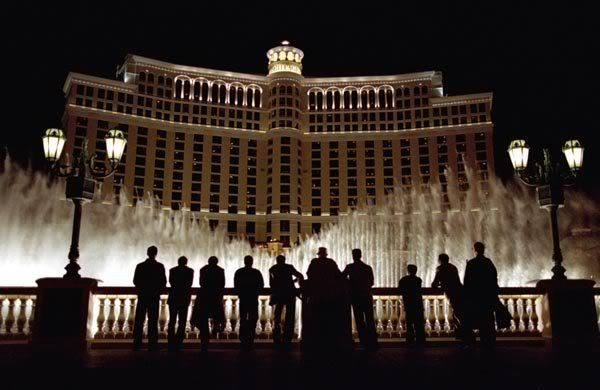 Ocean’s 11 Information Tree
69
*Note: This tree is to be used after viewing the following clip: http://www.youtube.com/watch?v=Shg__OqtEwY
Frame and Organize Examples
70
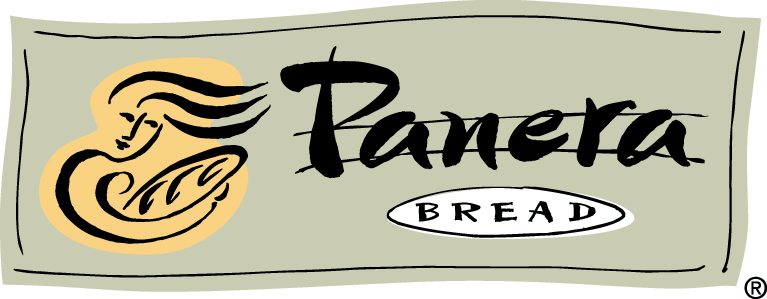 Panera Bread: Maintaining Profitable Growth
Matt Bettis, Katie French, Justin Howard, Vibhi Kant, Meng Li, Amber Reed
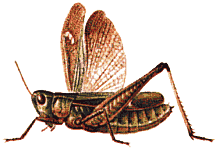 Cricket  Consulting
Frame and Organize Examples
72
Frame and Organize Examples
73
Frame and Organize Examples
74
Frame
75
Identify key question
Develop information tree
Formulate hypotheses
H-1
H-2
How can KFBS move up in the MBA rankings?
H-3
In Class Exercise
Client: UNC Kenan-Flagler Business School

Key Question

How can KFBS improve the ranking of the MBA program?
76
Today’s Action Plan
77
FOCUS Deep Dive
78
The files are located in UNC Consulting Resources (KFBS Site) as well as Canvas
[Speaker Notes: Find work I already did.]
Today’s Action Plan
79
Homework assignments for Class 3
80
Electronic Resources Scavenger Hunt
Answer all of 53 questions from Toolkit 4 – in order asked (summary follows) by capturing the screen shot and pasting it below the question on a word or powerpoint document (you will save it and send it to the TA once complete)
Plan for ~ 2-3 hours on this assignment
Walmart Case – Frame and Organize
Compete the Frame and Organize templates for the Walmart Case (key question follows) – send to TA once complete and before class
Plan for ~ 2-3 hours on this assignment
Electronic Resources - Scavenger Hunt – 1/3
81
Find a journal article about managing virtual teams. ? Or on managing supply chains? What search strategy / terms did you use?	
Find a company profile for Nucor Corporation, what are some of the elements mentioned in the SWOT analysis?
Find industry profiles for the Wine industry in the United States and in Portugal.  What are the forecasts for market Value and Volume.
According to an October 2012 Wall Street Journal article, What percentage of companies with 5 million  to 50 million dollars in annual revenue spent more than 25 percent of the marketing efforts on social media? 
Find company information for Tesla Motors, Inc. Looking at the graph, how have net income and sales changed between 2008 and 2012?
What is the business is a company with a NAICS code 352412 in?
What is the NAICS code for a company involved in “Express Delivery Services”?
Determine how many employees McKinsey and Company has?  What is the primary NAICS code? 
Who is the  Auditor for Royal Caribbean Cruise Ltd.?  What is the primary NAICS code? How many other NAICS codes are assigned? 
How many companies are in the FedEx Corporation family tree, and how many levels of subsidiaries are there?
What is the primary NAICS code and description? What other NAICS codes and descriptions are assigned for the segments of FedEx’s business? 
What is North American Industrial Classification System code (NAICS) for Eisai Co. Ltd? 
Where is the company headquartered? 
What was the company’s estimated sales or revenues for 2012? 
How were Eisai’s 2011 sales divided by geographic region? 
How were Eisai’s 2011 sales divided by product?
How many Cold Stone Creamery locations are there in the Charlotte, NC metro area?  What NAICS code and description do they have?
How many Breweries and Wineries are in the Durham-Chapel Hill  and Raleigh-Cary metro area? 
Find the number of businesses within 5 miles of zip code 27599 that were assigned the NAICS code 531130 (Lessors of Miniwarehouses and Self Storage Units.)?
Electronic Resources - Scavenger Hunt – 2/3
82
What were the first quarter 2012 revenues and earnings per share (EPS) for Huron Consulting? 
How does this compare to 2010 and 2011?
Find a the record for Firesteed Corporation	
What is the NAICS code assigned? 
What was their ESTIMATED operating revenue in 2010?
Find the 2011 income statement information for Accenture. What was Accenture’s gross profit in 2011? 
Find three investment reports for Cree Inc. Who wrote them and what is the basic recommendation buy, sell or hold?
What are ThomsonReuters’ estimates for sales and EPS for June 2013 and June 2014? 
Search using the NAICS code and revenue figure you found for Firesteed using Orbis.  
What is the average cost of sales for a company in that industry with a sales volume similar to Firesteed.  
How does this compare to a firm in the same industry with 10 times the sales volume?
Find an industry report on the Fuel Cell industry in the United States.
Who are some of the Major companies?
What is the forecasted demand growth for commercial fuel cells through 2015, 2020?
Find a report from October 2011on the growth prospects and emerging opportunities in the automobile industry in Brazil
As of 2011 what types of vehicles were expected to drive growth?
How many manufacturing plants are related to the automotive industry?
What part of the country are the plants concentrated?
Where are “flexible displays” positioned o Gartner’s “Hype Cycle for Consumer Devices 2012?”
Electronic Resources - Scavenger Hunt – 3/3
83
What “Maturity” level is assigned and how is this level defined?
How has the market size of Digital Cameras and Analog Cameras sold in the United States changed between 2005 and 2010?
Find an industry report for the long distance trucking industry. What is the reported industry concentration? 
Find the forecasted expenditure on Ice Cream and Frozen novelties in the United States in 2012 at current prices and at inflation adjusted prices? Is this an increase or decrease from 2009?  
Find which 10 companies (brands) had the largest market shares for brandy sales in the United States? What were they and how many units (in thousands of cases) did they sell? 
What 5 cities have U.S. Commercial Service Offices?
What are some of the “leading sectors” for U.S. Exports to and Investments in Brazil.
For the years  2007 to 2012 United States, Brazil, China, Kenya, and Germany find
Time required to Start a Business (days)
Start-up procedures to register a business (number)
Ease of Doing Business Index (1= most business-friendly regulations)
GDP per capita growth (annual %)
What are the Political, Economic, Legal, Tax, Operational, Security, and Overall Country Risk Ratings for Kazakhstan, Tanzania, and  Bolivia, 
What percentage of the households in Orange, Durham, and Wake counties in North Carolina attended a college basketball game in 2011.  
What were the top 10 counties in the United States for highest percentage of households attending a college basketball game in 2011?
Homework:  Wal-Mart stores information tree
84
Situation
The U.S. accounts for 62% of sales, but same-store-sales growth has slowed and the market may be reaching saturation
International markets offer potential for growth, but varying industry dynamics and consumer preferences mean the U.S. model(s) may not fit
Key question
How can Wal-Mart continue growing sales by ≥ 10% per year while maintaining historical ROA/ROE?
Frameworks that may help with your homework assignment
85
Porter’s Five Forces
Porter’s Generic Strategies
STEEP
4 P’s
Porter’s Five Forces Framework
86
Barriers to Entry
Economies of scale
Capital costs
Cost advantage of existing competitors
Barriers to exit
Patents
Buyer Power
Number and size of suppliers
Switching costs/product differentiation
Availability of substitutes
Possibility of forward integration
Intensity of Rivalries
Supplier Power
Number and size of competitors
Industry growth rate
Product differentiation factors
Industry margins/pricing
Significance of the purchase relative to cost structure
Switching costs
Purchase volume
Threat of backward integration
Threat of New Entrants
Relative price/value of the substitute compared to industry’s product
Cost of switching to substitute
Buyers’ propensity to switch
Tools
Porter’s Generic Strategies
Broad Market
Focused Market
87
Mass market, economies of scale dominate
Regional player, little market power
Cost Leadership
Constant cycle of innovation
Niche technology product
Feature Leadership
Generic strategies are effective as “signposts” in a full case, or as the entire analysis in a mini-case
A firm’s generic strategy can shift over time
Tools
[Speaker Notes: Treacy & Wiersma added a “third” general strategy: relationship selling]
General Environmental Analysis (STEEP)
88
Implications:
What is the “so what” for this company?
Identify the top 
5 issues
Importance:
  Overall, how important is each factor? 
( H  M  L )
Tools
88
The Four P’s
89
Marketing Mix
Target Market
Product
What are the relevant product attributes?

Variety	Returns
Quality	Warranties
Design	Services
Features	Sizes
Brand Name
Packaging
Price
What is the product’s absolute & relative price?

List Price	Credit Terms
Discounts
Allowances
Payment Period
Place
What  are the product’s distribution channels?

Channels	Transport
Coverage	Inventory
Assortment	Locations
Promotion
How is the product sold/marketed?

Sales Promotion
Advertising
Sales Force
Public Relations
Direct Marketing